lettres
……………………………………………………………………………………………………….............
valeur des chiffres

  …… c  + …… d  +  …… u
pair / impair
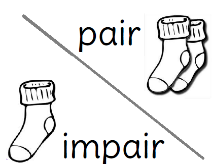 schématisation MCDU
moitié
… ………
double
… ………
décomposition additive
    ……..….. + ……..….. + ……..…..
nombre du jour
.…….….
décomposition multiplicative

(… x …...…) + (… x …...…) + (… x …)
encadrements
Schématmatisation
…........……..
....…….<
……....<
< ……....
< …….....
……...  <
<…….....
règle graduée
… 00
… 70
… 80
… 90
…10
…00
… 50
… 60
… 20
… 30
… 40
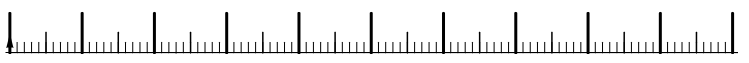